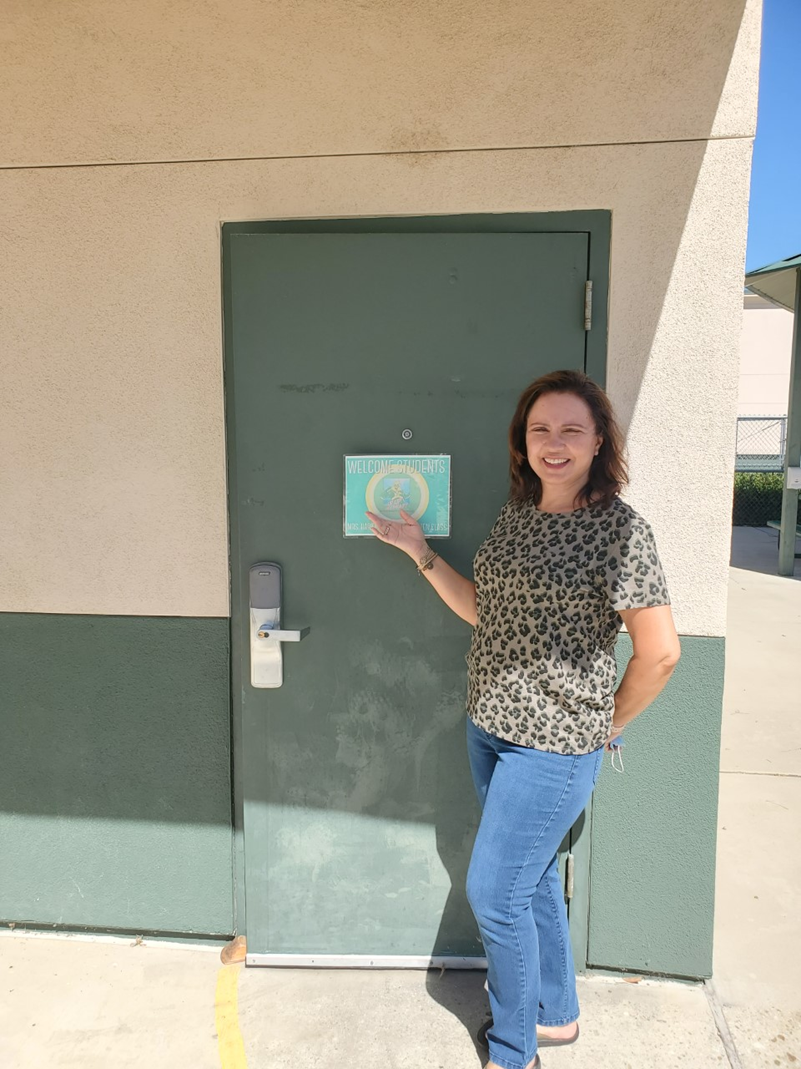 Insert picture here
Hi!  My name is Mrs.Harirchi.  I have been a Kindergarten teacher for 36  fabulous years.  I love teaching young children because it is so much fun to observe how they learn, grow  emotionally and educationally.  I am a mom of two beautiful young women.  I have one grandbaby and his name is name is Teddy.  I am so excited to have your child in my class.  My goal is to fill your child with so much knowledge in the areas of reading, writing, math, science and social studies.  I cannot wait for this year to begin. We will have an amazing year together.  I look forward to meeting you very soon!!
Email:
maria_harirchi@chino.k12.ca.us
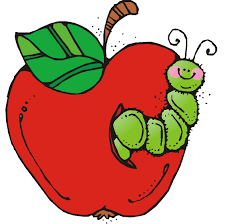 Color:  Black and teal		
Pets: Herky
Candy: Anything chocolate!	
Food: Anything and everything!
Drink: Coffee, all day everyday! 
Hobbies: Reading and  shopping.